PROTEZ TANIMI VE TEMEL MEKANİZMALAR
TANIMLAR
Amputasyon: Vücuttaki herhangi bir uzuvun kesilmesidir.
 Ampute: Amputasyon olan kişi.
 Güdük: Amputasyondan sonra ekstremitenin  kalan kısmı.
 Protez: Kesilen uzuvun görevini üstlenen cihazlar.
 Soket (Kovan): Protezin güdüğü içine alan kısmı.
Cerrahi Gelişmeler
Giyotin amputasyonu:Kasın insertio’su kaybolur ve kas geri çekilir. İzotonik kontraksiyon ile kas ve deri retrakte olur. Fantom ağrısı meydan gelir.  Kas fizyolojisinde bozulmalar meydana gelir ve uygun olmayan güdük şekilleri meydana gelir (konik, bülböz).

 Myoplasti tekniği: Kasların birbirine dikilmesidir. Retrakte olmaz. İzometrik kontraksiyon mümkündür. Tonus korunur. Atrofi önlenir. Dolanım bozukluğu önlenir. Silindirik güdük elde edilir. Mediolateral kayma olabilir.
Myodesis: Kesilen kasların uçları kemik ucunu delerek kemiğe tespit edilir. Bundan dolayı mediolateral kayma önlenmiş olur.

 Osteomyoplasti: Myoplasti ve myodesis tekniklerinin birleşimidir. Derin venlerin kan akımı kolaylaşmıştır. Güdük kemiklerinden daha fazla yük geçişi sağlanmıştır. Kemik yumuşak doku oransız büyümesi bir ölçüde önlenmiştir. Fizyolojik güdük elde edilmiş olur.
Güdük Şekilleri
Sosyal Olaylar
I. Ve II. Dünya savaşı

1959-1960 thalidomide faciası

 Doğal afetler
Amputasyon Nedenleri
Periferik vasküler hastalıklar

Tümör

Travma

 Kronik enfeksiyon

 Konjenital ekstremite noksanlıkları

Diğer
Amputasyon Seviyesini Etkileyen Faktörler
Periferik vasküler hastalığında dolaşımın yeterliliği amputasyon seviyesi belirlenirken önemlidir.
          
            İdeal diz altı: Tibial platodan 12,5-15 cm
            PVH diz altı: Tibial platodan 7,5-12,5 cm
Vücut ağırlık merkezi yere ne kadar yakın ise denge de o kadar iyi olur.

 Diz ekleminin korunması enerji tüketimi açısından çok önemlidir.
Yaş

         Geriatrikler: Bir an önce beklemeden amputasyon ve ayağa kalkma

          Çocuklar: Epifiz plaklarının korunması
Amputasyon nedeni amputasyon seviyesi için önemlidir. Buerger ve travma gibi durumlarda cimri davranılmalı mümkün olan en az doku kaybı hedeflenmelidir. Elektrik yanıklarında gerçek seviye saptanmalıdır.
Eklemde kontraktür bulunması: Diz altında 30 derece ve üstü kontraktür güdük kısa ise sorun olmayabilir. Uzun diz altında sorun olabilir. Egzersiz, kontraktür cihazı ve protezin ayarı ile tedavi ve kontrol yapılmalıdır. Diz üstünde en çok abduksiyon ve fleksiyon kontraktürleri görülür. Kontraktür açılmadan protez ile uyum yapılamaz.

Diz instabilitesi:Protez modifikasyonu ile kontrol edilebilir.
Güdüğün çok kısa olması: Diz altında protez modifikasyonu ile problem olmayabilir. Diz üstünde güdüğün sokete yerleştirilebilmesi gerekir. Trochanter minörden 3-5 cm trochanter majorden itibaren 8-8,5 cm olmalıdır. Kasların durumu ve güdük kalınlığı da önemlidir.
Amputasyon Seviyeleri
Parmak amputasyonu: Baş parmak dışında fonksiyon kaybı yok. Başparmak amputasyonu hızlı yürümede yorgunluğa neden olur.

Transmetatarsal amputasyon: Metatars başlarının hemen proksimalinden yapılır. İtme fazının sağlayacağı akselerasyon ortadan kalkacağından yorulma meydana gelir.
Lisfranc amputasyon (tarsometatarsal): Kas dengesizliğinden dolayı EKİN meydana gelir.

Chopart (midtarsal) : Kas dengesizliği yaratır, ayakta şekil bozukluğu meydana gelir.

 Ayak Bileği dezartikülasyonu: Hiçbir yararı yoktur. Güdük distalinin beslenmesi bozuktur.
Syme amputasyonu: Tibia ve fibulanın malleol çıkıntıları törpülenir. Elde edilen geniş yüzey topuk derisi ve deri altı dokuları ile kaplanır. Fantom ağrısı minimaldir. Diz altı amputelere göre enerji harcaması az. Uygun protezler ile ağır işlerde çalışılabilir. Distal epifiz plağı korunmuştur. Denge daha iyidir ve eğitim süresi daha kısadır. Dezavantajı ise protez estetik olarak kabadır.
Diz ekleminin korunmasının yararları: Çok kısa güdüklü bir diz altı amputasyonu bile olsa enerji harcaması daha iyidir. Tibianın proksimal epifiz plağı korunmuş olur.

Diz dezartikülasyonu: Yara iyileşmesi biraz zaman alabilir ve estetik değildir.
Gritti-Stockes: Femur distal ucu supracondiler seviyeden ampute edilip patella femur distaline tespit edilir. Güdük ucu düzgündür. Patella ile güdük ucu arasında enfeksiyon oluşma ihtimali vardır.
Diz üstü amputasyonlarda;
İdeal güdük boyu trochanter majorden itibaren 17-25 cm dir.

Daha uzun olmasının sakıncası yoktur.

Trochanter majorden itibaren 8,5 cm den kısa güdüklerde soketi güdük üzerinde tutmak çok zordur. Bu durumda kalça dezartikülasyon protezi yapılır.
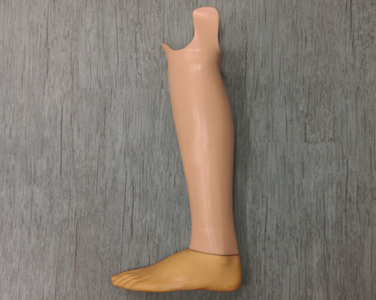